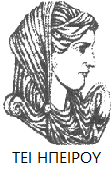 Ελληνική Δημοκρατία
Τεχνολογικό Εκπαιδευτικό Ίδρυμα Ηπείρου
Διοικητική των επιχειρήσεων
Ενότητα 8 : Προγραμματισμός στην πράξη
Καραμάνης Κωνσταντίνος
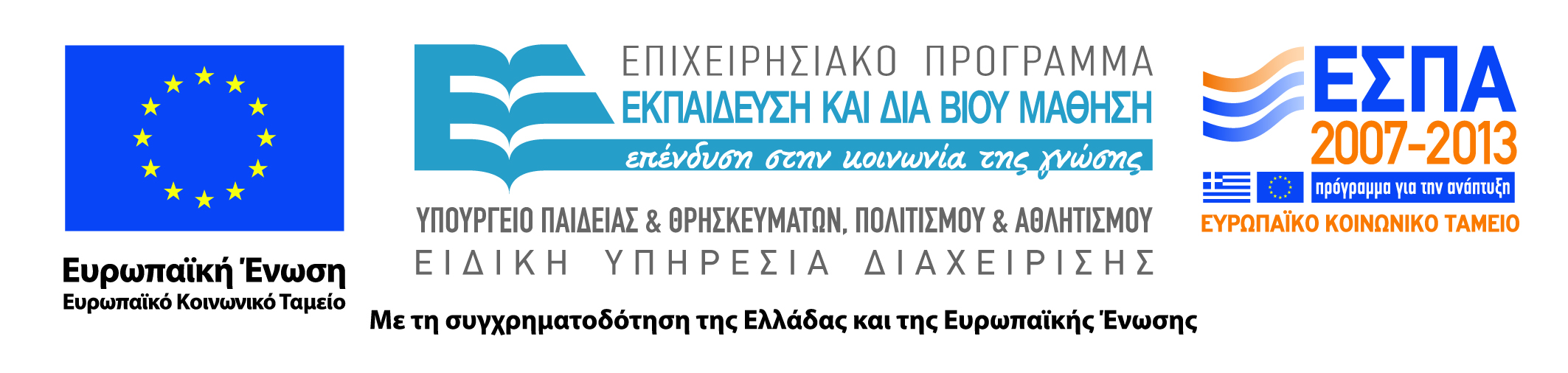 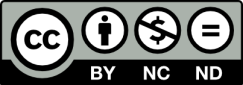 Ανοιχτά Ακαδημαϊκά Μαθήματα στο ΤΕΙ Ηπείρου
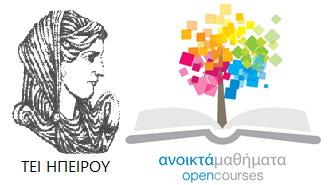 Λογιστικής και χρηματοοικονομικής
Διοικητική των επιχειρήσεων
Ενότητα 8: Προγραμματισμός στην πράξη 
Καραμάνης Κωνσταντίνος
Επίκουρος Καθηγητής
Πρέβεζα, 2015
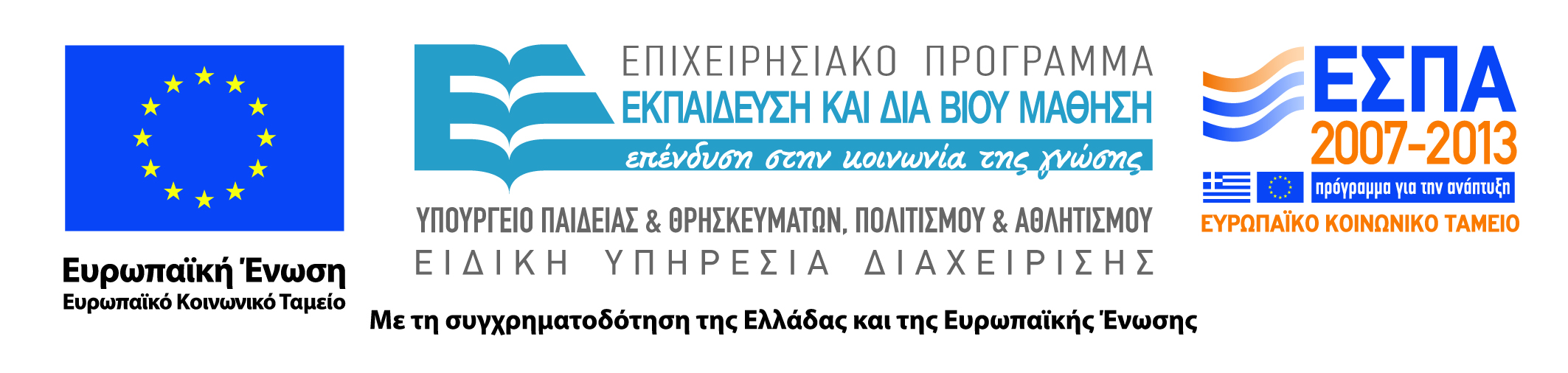 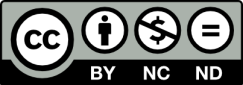 Άδειες Χρήσης
Το παρόν εκπαιδευτικό υλικό υπόκειται σε άδειες χρήσης Creative Commons. 
Για εκπαιδευτικό υλικό, όπως εικόνες, που υπόκειται σε άλλου τύπου άδειας χρήσης, η άδεια χρήσης αναφέρεται ρητώς.
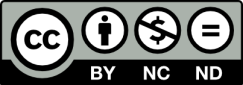 3
Χρηματοδότηση
Το έργο υλοποιείται στο πλαίσιο του Επιχειρησιακού Προγράμματος «Εκπαίδευση και Δια Βίου Μάθηση» και συγχρηματοδοτείται από την Ευρωπαϊκή Ένωση (Ευρωπαϊκό Κοινωνικό Ταμείο) και από εθνικούς πόρους.
Το έργο «Ανοικτά Ακαδημαϊκά Μαθήματα στο TEI Ηπείρου» έχει χρηματοδοτήσει μόνο τη αναδιαμόρφωση του εκπαιδευτικού υλικού.
Το παρόν εκπαιδευτικό υλικό έχει αναπτυχθεί στα πλαίσια του εκπαιδευτικού έργου του διδάσκοντα.
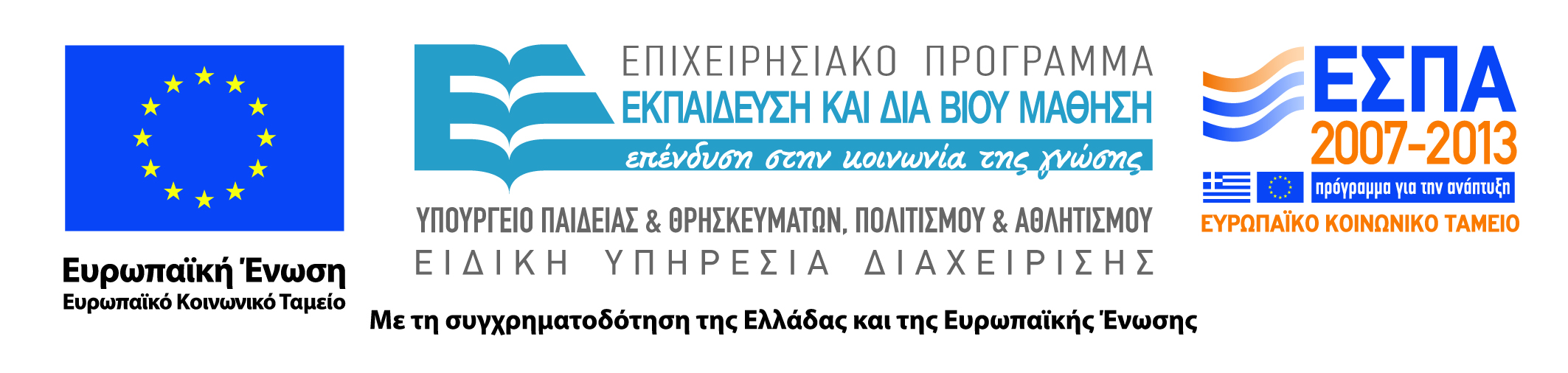 Σκοποί  ενότητας
Ολοκληρώνοντας την ενότητα θα πρέπει να είστε σε θέση να : 
Παρουσιάζετε τεχνικές και εργαλεία προγραμματισμού.
Πως εφαρμόζονται τα αποτελεσματικά προγράμματα
Πως ιεραρχούνται στόχοι  
Πως κατανέμονται οι ευθύνες στον προγραμματισμό
5
Περιεχόμενα ενότητας
Εργαλεία και τεχνικές προγραμματισμού
Αποτελεσματικά προγράμματα 
Ιεράρχιση στόχων
Διοίκηση με στόχους
Συμμετοχή στον προγραμματισμό
6
Χρήση Διατάξεων
Διοικητική των επιχειρήσεων
Ενότητα 8 : Προγραμματισμός στην πράξη
ΕΡΓΑΛΕΙΑ ΚΑΙ ΤΕΧΝΙΚΕΣ ΠΡΟΓΡΑΜΜΑΤΙΣΜΟΥ:1.	Προβλέψεις
Εκτιµήσεις για το τι θα συµβεί στο µέλλον
Ποιοτικές προβλέψεις: χρησιµοποιούνται γνώµες ειδικών
Ποσοτικές προβλέψεις: χρησιµοποιούνται µαθηµατικά µοντέλα και στατιστικές αναλύσεις.
Ο προγραµµατισµός περιλαµβάνει αποφάσεις για τον τρόπο αντιµετώπισης των συνεπειών µιας πρόβλεψης!
9
ΕΡΓΑΛΕΙΑ ΚΑΙ ΤΕΧΝΙΚΕΣ ΠΡΟΓΡΑΜΜΑΤΙΣΜΟΥ:2.	Προγραµµατισµός του απροόπτου
Προσδιορίζει εναλλακτικές πορείες δράσης που µπορούν να εφαρµοστούν αν  µεταβληθούν οι συνθήκες.
Τα σχέδια αντιµετώπισης του απροόπτου προβλέπουν τις µεταβαλλόµενες συνθήκες!
10
ΕΡΓΑΛΕΙΑ ΚΑΙ ΤΕΧΝΙΚΕΣ ΠΡΟΓΡΑΜΜΑΤΙΣΜΟΥ:3.	Προγραµµατισµός µε χρήση σεναρίων
Μακροπρόθεσµη εκδοχή του προγραµµατισµού του απροόπτου.
Προσδιορίζει εναλλακτικά µελλοντικά σενάρια.
Καταστρώνονται σχέδια για κάθε µελλοντικό σενάριο.
Αυξάνει την ευελιξία του οργανισµού και την προετοιµασία του για µελλοντικά σοκ!
11
ΕΡΓΑΛΕΙΑ ΚΑΙ ΤΕΧΝΙΚΕΣ ΠΡΟΓΡΑΜΜΑΤΙΣΜΟΥ:4.Συγκριτική προτυποποίηση (benchmarking)
Χρήση εξωτερικών συγκρίσεων:
για	καλύτερη αξιολόγηση της τρέχουσας απόδοσης και
για	τον προσδιορισµό πιθανών δράσεων για το µέλλον.
Υιοθέτηση των καλύτερων πρακτικών άλλων οργανισµών που επιτυγχάνουν ανώτερη απόδοση.
12
ΕΡΓΑΛΕΙΑ ΚΑΙ ΤΕΧΝΙΚΕΣ ΠΡΟΓΡΑΜΜΑΤΙΣΜΟΥ:5.	Χρήση προσωπικού προγραµµατισµού
Προσωπικό προγραµµατισµού:	πρόκειται	για εξειδικευµένους υπαλλήλους που βοηθούν	στο συντονισµό και  την ενθάρρυνση του προγραµµατισµού. 
συµβάλλουν στην επίτευξη συνήθως στρατηγικών αποστολών προσφέροντας στον οργανισµό εστίαση και εξειδίκευση.
13
ΕΦΑΡΜΟΓΗ ΑΠΟΤΕΛΕΣΜΑΤΙΚΩΝ  ΠΡΟΓΡΑΜΜΑΤΩΝ:Θέσπιση και Ευθυγράµµιση στόχων
Θέσπιση ¨Σπουδαίων¨ στόχων…
Συγκεκριµένοι: προσδιορίζουν µε σαφήνεια τα βασικά αποτελέσµατα που πρέπει να επιτευχθούν 
 Έγκαιροι: συνδέονται µε συγκεκριµένα χρονοδιαγράµµατα και καταληκτικές ηµεροµηνίες
Μετρήσιµοι: περιγράφονται µε τέτοιο  τρόπο ώστε τα αποτελέσµατα να µπορούν να µετρηθούν χωρίς αµφισβήτηση
Απαιτητικοί: περιλαµβάνουν µια υπέρβαση
Επιτεύξιµοι: είναι ρεαλιστικοί και µπορούν να υλοποιηθούν
14
ΕΦΑΡΜΟΓΗ ΑΠΟΤΕΛΕΣΜΑΤΙΚΩΝ  ΠΡΟΓΡΑΜΜΑΤΩΝ:Θέσπιση και Ευθυγράµµιση στόχων
Οι στόχοι πρέπει να συντονίζονται αποτελεσµατικά µεταξύ πολλών ανθρώπων, τµηµάτων εργασίας και επιπέδων ενός οργανισµού συνολικά.
Η ευθυγράµµιση (ιεραρχία) των στόχων συµβάλλει ώστε οι στόχοι που τίθενται σε οποιοδήποτε τµήµα να προωθούν τη συνολική αποστολή του οργανισµού.
15
Στην  Πράξη:  Δείγµα  ιεραρχίας  στόχων  σε  µια  εταιρεία παραγωγής
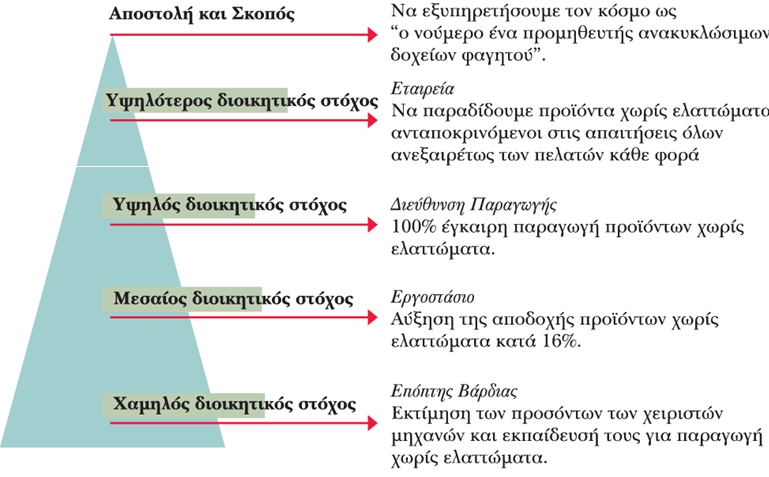 16
Πηγή: Schermerhorn J.R., 2012
ΕΦΑΡΜΟΓΗ ΑΠΟΤΕΛΕΣΜΑΤΙΚΩΝ ΠΡΟΓΡΑΜΜΑΤΩΝ:Διοίκηση µε Στόχους
Δοµηµένη διαδικασία τακτικής επικοινωνίας µεταξύ ενός ανωτέρου	στελέχους και ενός υφισταµένου.
Ο προϊστάµενος/ηγέτης οµάδας και οι εργαζόµενοι θέτουν από κοινού στόχους απόδοσης.
Ο προϊστάµενος/ηγέτης οµάδας και οι εργαζόµενοι επιθεωρούν από κοινού τα αποτελέσµατα.
17
Περιεχόµενο της Διοίκησης µε Στόχους
Περιλαµβάνει	µια	επίσηµη	συµφωνία	που
προσδιορίζει:
Τους στόχους	απόδοσης	των	εργαζοµένων για ορισµένη χρονική περίοδο.
Τα σχέδια µέσω των οποίων θα επιτευχθούν οι στόχοι.
Τα πρότυπα µέτρησης της επίτευξής τους.
Τις	διαδικασίες για την ανάλυση των αποτελεσµάτων απόδοσης.
18
Σχήµα	1.	Η	διαδικασία	της	διοίκησης	µε στόχους
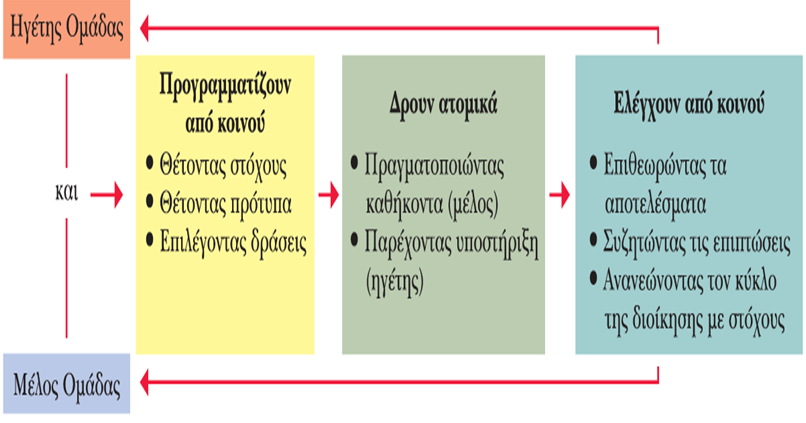 Πηγή: Schermerhorn J.R., 2012
19
Πλεονεκτήµατα της Διοίκησης µε Στόχους
Επικεντρώνει τις προσπάθειες των εργαζοµένων στα σηµαντικότερα καθήκοντα και στόχους.
Επικεντρώνει τις προσπάθειες των προϊσταµένων σε σηµαντικούς τοµείς υποστήριξης.
Συµβάλλει στην οικοδόµηση σχέσεων.
Δίνει στους εργαζόµενους µια δοµηµένη ευκαιρία να συµµετέχουν στη λήψη αποφάσεων.
20
Στην Πράξη: Τι πρέπει να αποφεύγεται στη χρησιµοποίηση της διοίκησης µε στόχους
Σύνδεση της διοίκησης µε στόχους µε την αµοιβή
Υπερβολική εστίαση της προσοχής  σε στόχους που είναι εύκολο να προσδιοριστούν ποσοτικά
Απαίτηση υπερβολικής γραφικής εργασίας
Το να ανακοινώνουν απλά οι managers τους στόχους τους στους εργαζόµενους
21
ΕΦΑΡΜΟΓΗ ΑΠΟΤΕΛΕΣΜΑΤΙΚΩΝ  ΠΡΟΓΡΑΜΜΑΤΩΝ:Συµµετοχή και ανάµιξη
Ο συµµετοχικός προγραµµατισµός απαιτεί η διαδικασία προγραµµατισµού να περιλαµβάνει τους ανθρώπους που θα επηρεαστούν από τα σχέδια και/ή θα βοηθήσουν στην εφαρµογή τους.Οφέλη της συµµετοχής και ανάµιξης:
Προάγει τη δηµιουργικότητα	στον προγραµµατισµό.
Αυξάνει τις διαθέσιµες πληροφορίες.
Προάγει την κατανόηση, την αποδοχή και τη δέσµευση στο τελικό σχέδιο.
22
Σχήµα	2.	Συµµετοχή	και	ανάµιξη	στον προγραµµατισµό
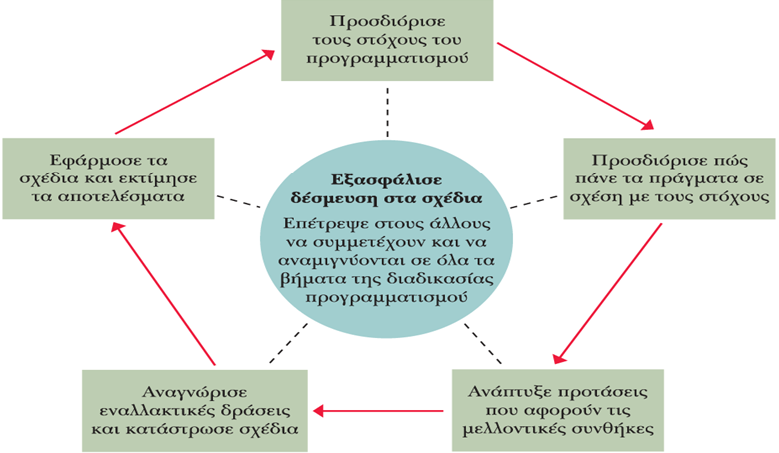 Πηγή: Schermerhorn J.R., 2012
23
Βιβλιογραφία
Εισαγωγή στο Management (2012), Schermerhorn J.R.
Διοίκηση Επιχειρήσεων (2012), Robbins S., Decento D. και Coulter M.
Σημείωμα Αναφοράς
Copyright Τεχνολογικό Ίδρυμα Ηπείρου. Καραμάνης Κωνσταντίνος
Διοικητική των επιχειρήσεων
Έκδοση: 1.0 Πρέβεζα,2015. 
Καραμάνης, Κ. (2015). Διοικητική των επιχειρήσεων. ΤΕΙ Ηπείρου
Διαθέσιμο από τη δικτυακή διεύθυνση:
http://eclass.teiep.gr/OpenClass/courses/ACC141/
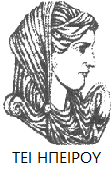 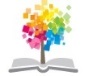 25
Διοικητική των επιχειρήσεων, Ενότητα 8 ΤΜΗΜΑ ΛΟΓΙΣΤΙΚΗΣ ΚΑΙ ΧΡΗΜΑΤΟΙΚΟΝΟΜΙΚΗΣ , ΤΕΙ ΗΠΕΙΡΟΥ - Ανοιχτά Ακαδημαϊκά Μαθήματα στο ΤΕΙ Ηπείρου
Σημείωμα Αδειοδότησης
Το παρόν υλικό διατίθεται με τους όρους της άδειας χρήσης Creative Commons Αναφορά Δημιουργού-Μη Εμπορική Χρήση-Όχι Παράγωγα Έργα 4.0 Διεθνές [1] ή μεταγενέστερη. Εξαιρούνται τα αυτοτελή έργα τρίτων π.χ. φωτογραφίες, Διαγράμματα κ.λ.π., τα οποία εμπεριέχονται σε αυτό και τα οποία αναφέρονται μαζί με τους όρους χρήσης τους στο «Σημείωμα Χρήσης Έργων Τρίτων».
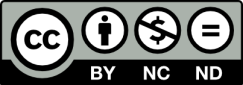 Ο δικαιούχος μπορεί να παρέχει στον αδειοδόχο ξεχωριστή άδεια να  χρησιμοποιεί το έργο για εμπορική χρήση, εφόσον αυτό του  ζητηθεί.
[1]
http://creativecommons.org/licenses/by-nc-nd/4.0/deed.el
Τέλος Ενότητας
Επεξεργασία: Δαπόντας Δημήτριος 
Πρέβεζα,2015
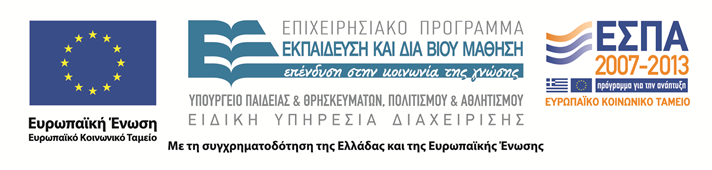 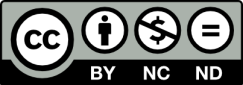 Σημειώματα
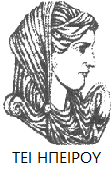 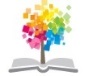 28
Διοικητική των επιχειρήσεων, Ενότητα 8 ΤΜΗΜΑ ΛΟΓΙΣΤΙΚΗΣ ΚΑΙ ΧΡΗΜΑΤΟΙΚΟΝΟΜΙΚΗΣ , ΤΕΙ ΗΠΕΙΡΟΥ - Ανοιχτά Ακαδημαϊκά Μαθήματα στο ΤΕΙ Ηπείρου
Διατήρηση Σημειωμάτων
Οποιαδήποτε  αναπαραγωγή ή διασκευή του υλικού θα πρέπει  να συμπεριλαμβάνει:

το Σημείωμα Αναφοράς
το  Σημείωμα Αδειοδότησης
τη Δήλωση Διατήρησης Σημειωμάτων
το Σημείωμα Χρήσης Έργων Τρίτων (εφόσον υπάρχει) 

μαζί με τους συνοδευόμενους υπερσυνδέσμους.
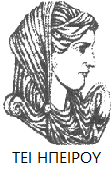 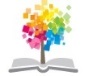 Διοικητική των επιχειρήσεων, Ενότητα 8 ΤΜΗΜΑ ΛΟΓΙΣΤΙΚΗΣ ΚΑΙ ΧΡΗΜΑΤΟΙΚΟΝΟΜΙΚΗΣ , ΤΕΙ ΗΠΕΙΡΟΥ - Ανοιχτά Ακαδημαϊκά Μαθήματα στο ΤΕΙ Ηπείρου
29
Τέλος Ενότητας
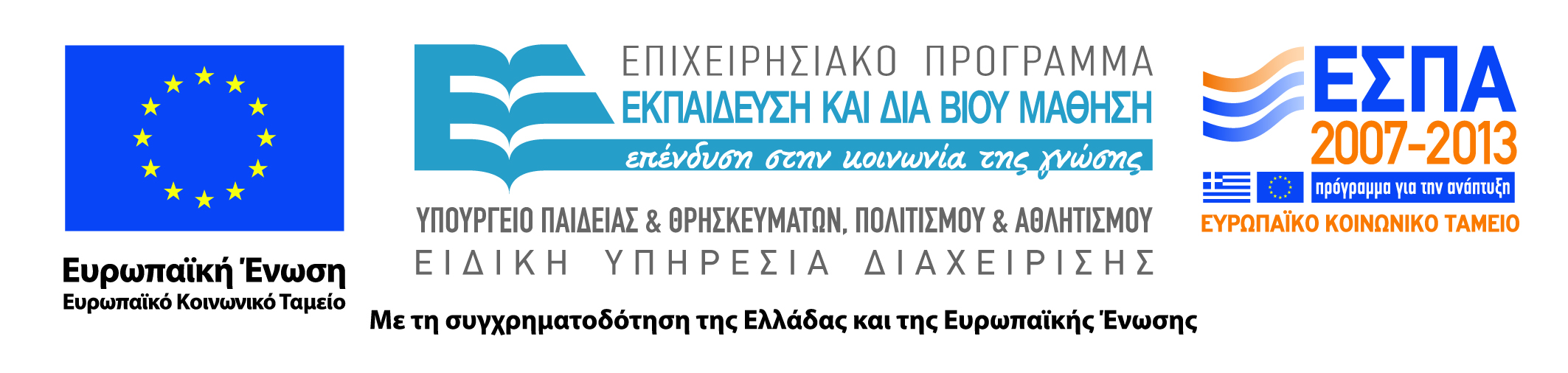 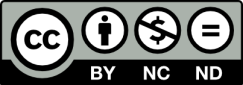